Uncommon Commonalities
We are the same in our differences
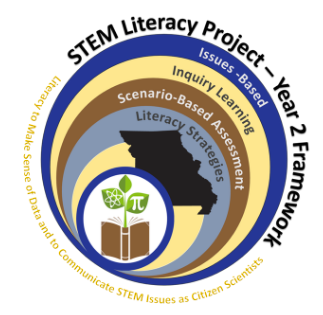 Find an object on the table that stands out and saysGrab Me!
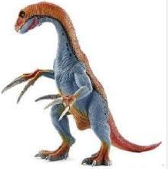 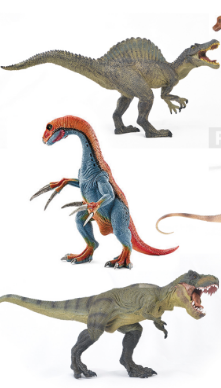 Find two other people with objects most like yours
What connection(s) might you make between your object and STEM Literacy?
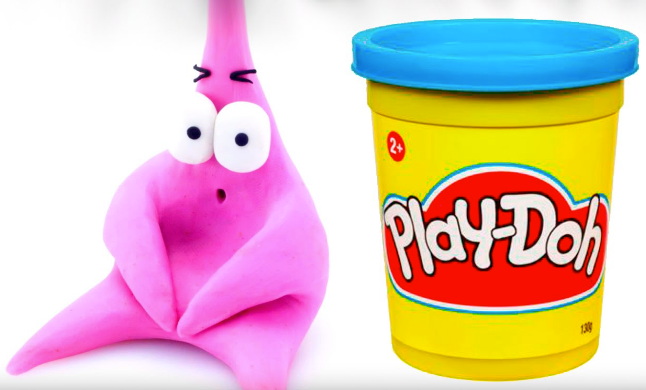 How are you different?What do you have in common?
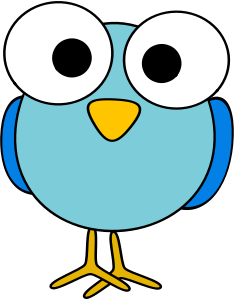 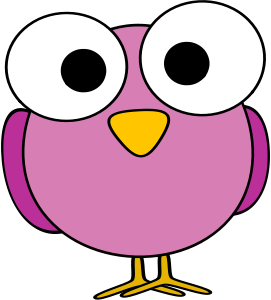 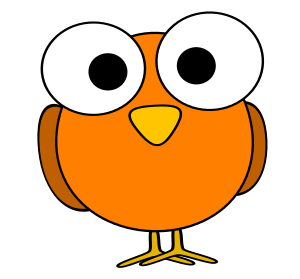 Create a name for your team based upon the most uncommon things all team members have in common.
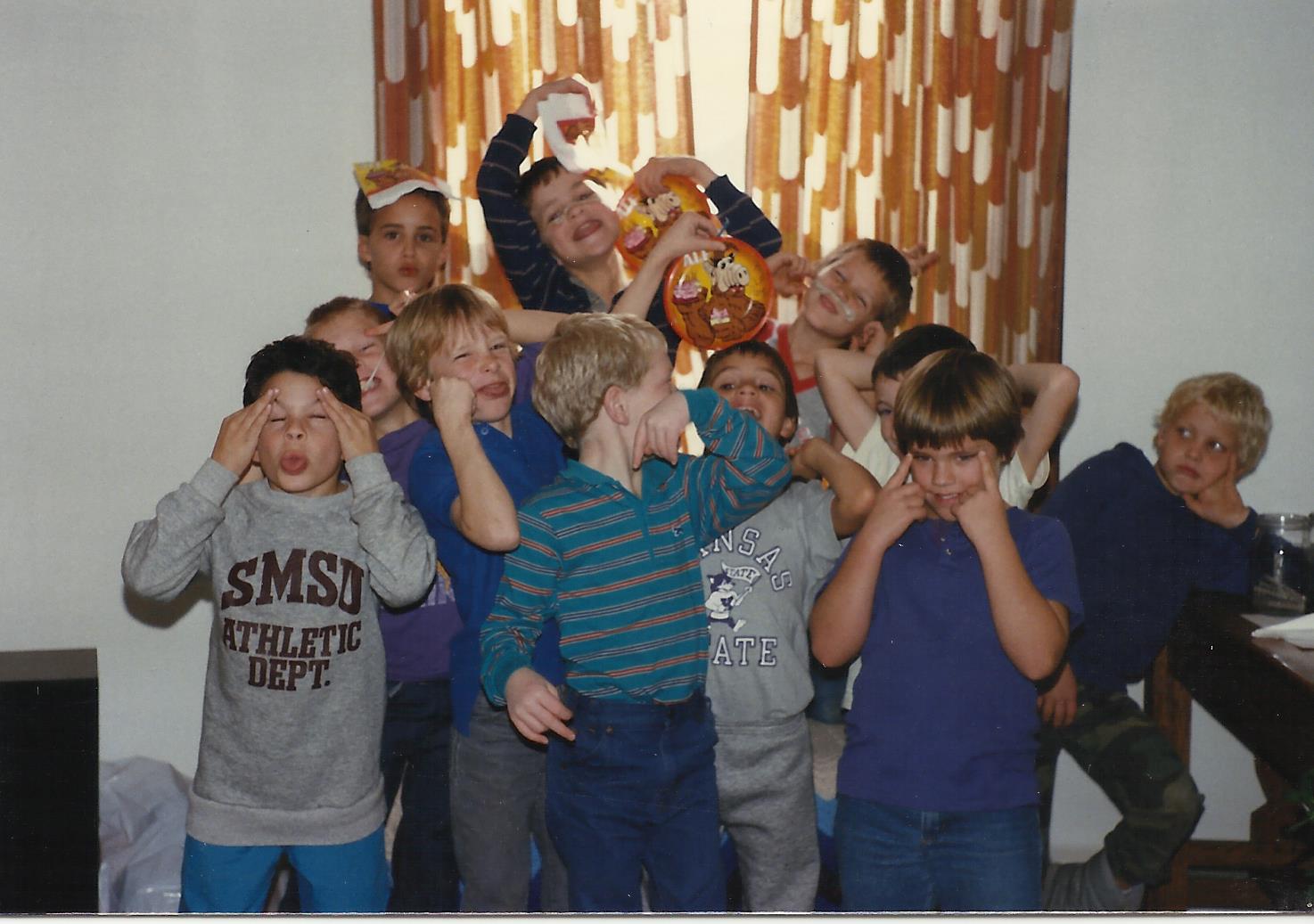